4NF-3
Scaling number facts by 100
4NF-3 Apply place-value knowledge to known additive and multiplicative number facts (scaling facts by 100). For example:
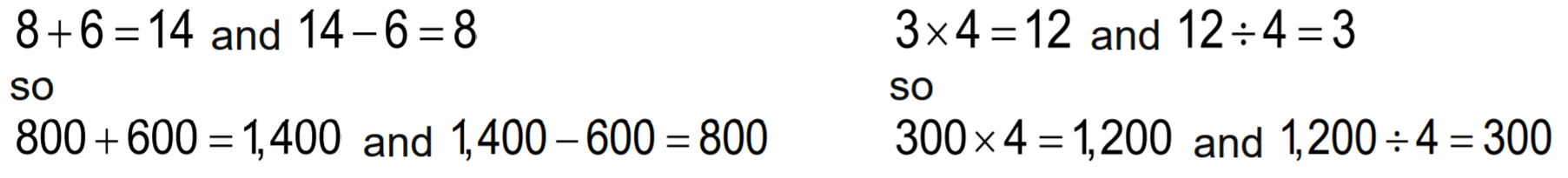 The materials in this pack have been collated and written to support the teaching of 4NF-3. Before planning and teaching the content, read the teaching guidance and example assessment questions in the non-statutory guidance itself, which can be found here.
A video summarising all of the ready-to-progress criteria for Year 4 can be found here.
4NF-3: Linked mastery PD materials
Additional pedagogical subject knowledge support can be found in the Mastery Professional Development Materials:
1.22 Composition and calculation: 1,000 and four-digit numbers 
Several of the activity slides have been taken from these materials.
4NF-3
Scaling number facts by 100
The following slides contain activities that can be used within the context of pre-teaching, intervention, or as supplementary material integrated into teaching. They do not represent complete lessons and should not be used as such. Also they should not be used all at once, but over the period of a teaching unit. It would be valuable to use many of the activities more than once to build fluency in understanding and application. Also many of them would benefit from the use of manipulatives to support interaction with the ideas. Ensure you engage in rich discussion with the children, asking them to reason and explain the ideas presented. Note that when working with a small group, pupils should also have access to the main teaching delivered by the class teacher and the focus should be directly linked so that the learning is connected and fluency is built.
Guidance for working with a small pre-teaching or intervention group
Take time to build understanding of the key idea. We would recommend no more than four slides in any one session, and probably fewer. 
In subsequent sessions, review and practise previous learning before moving on.
Play the animation/observe the image and ask pupils “What do you notice?”.
Encourage pupils to explain what they see, what is happening and why.
Where there is a highlighted sentence, draw out the meaning of this from the image and repeat together and individually.
Guidance for working with a small pre-teaching or intervention group
Engage in the suggested activities, using manipulatives where appropriate, to enhance the interaction and stimulate discussion. However, note that the ultimate aim is to develop fluency in the mathematical ideas such that resources are no longer needed. 
Repeat questions, using other numbers/examples where relevant.
Repeat the highlighted language structures wherever relevant to build fluency with the key idea and connect the learning. For example:
10 hundreds are equivalent to 1,000.
4NF-3 Scaling number facts by 100
4NF-3 Scaling number facts by 100
Show the pupils the animated slide and record the calculations on a flipchart. 
What do you notice? What is the same about the two calculations? What is different?
How can we use 8 + 6 to help us find      800 + 600? How else can we say 14 hundred?
Repeat the above using other number pairs.
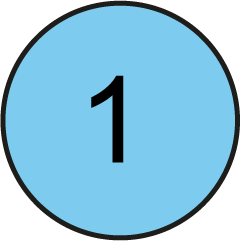 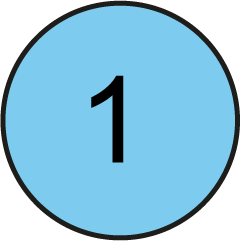 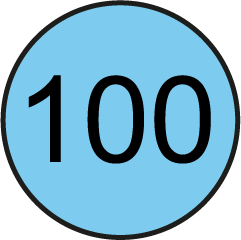 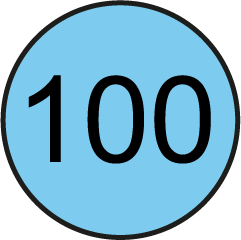 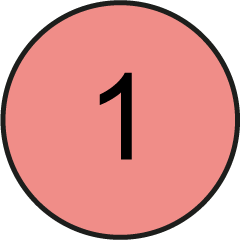 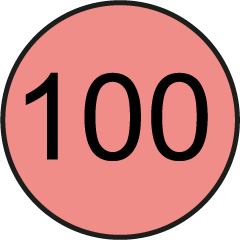 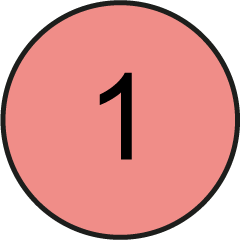 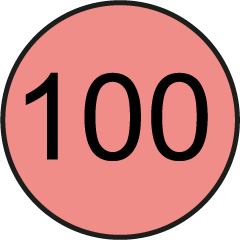 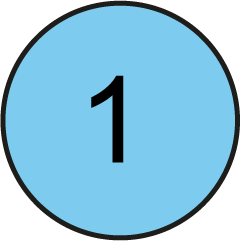 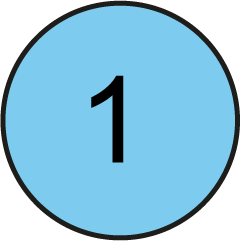 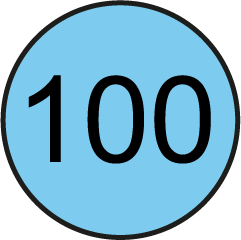 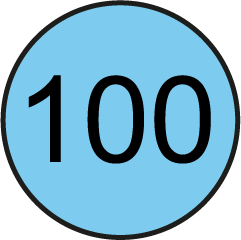 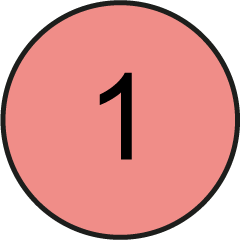 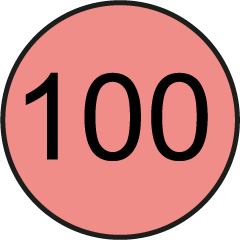 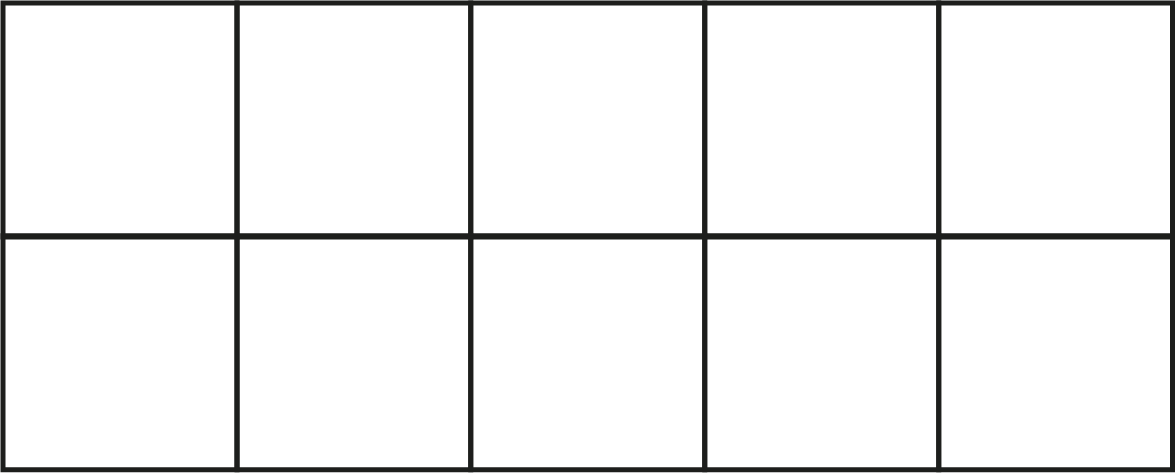 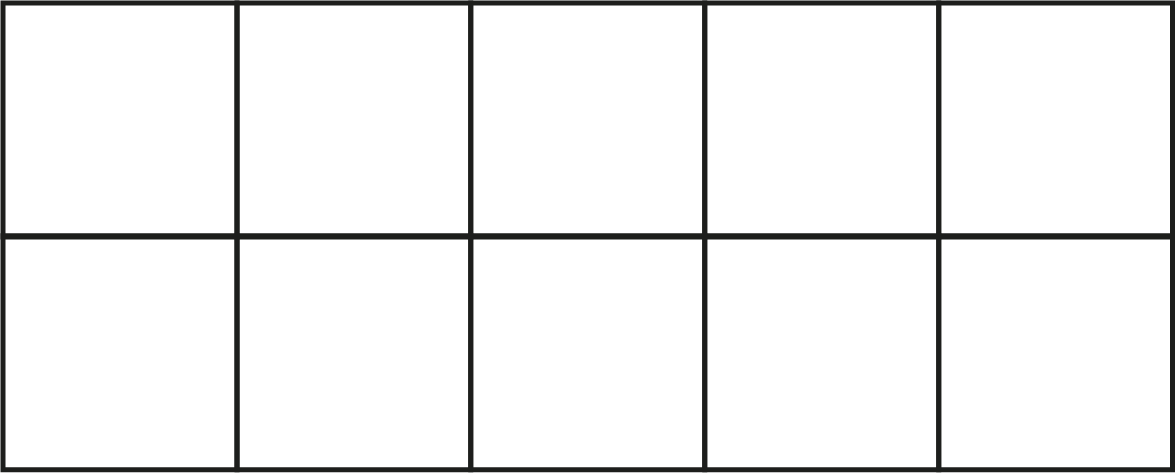 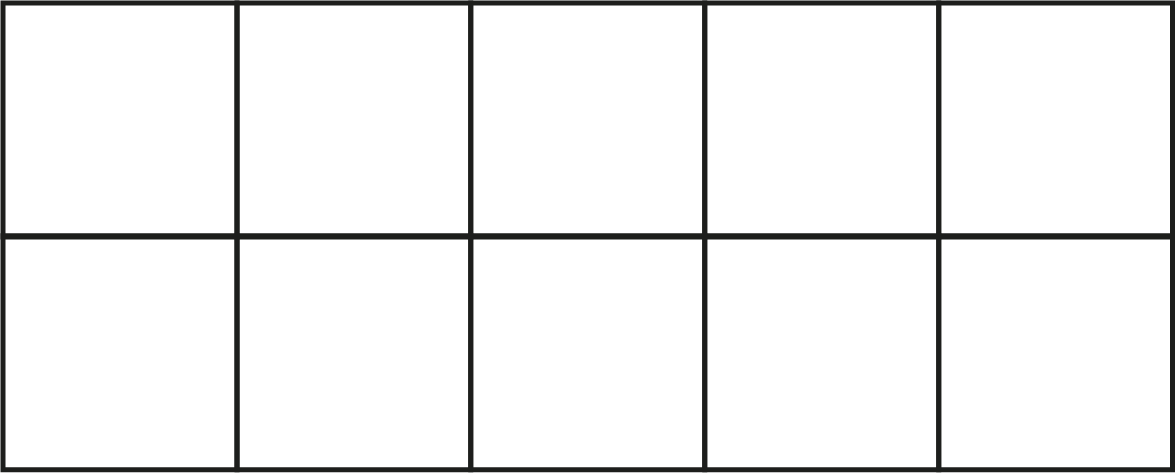 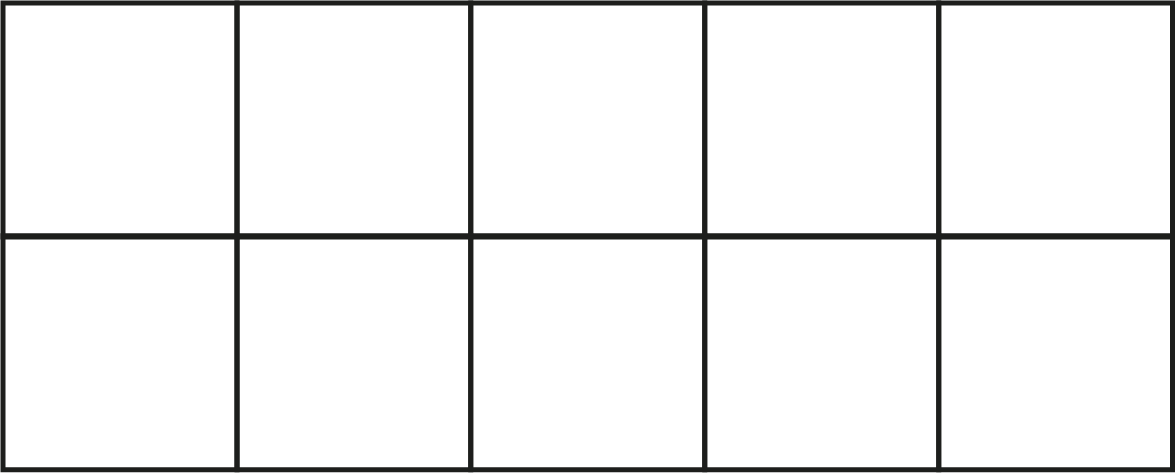 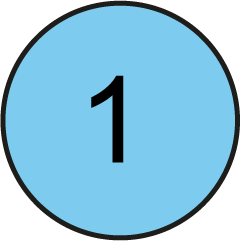 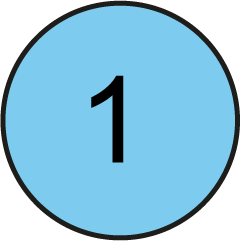 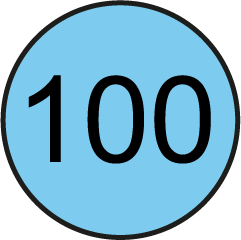 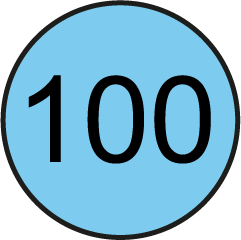 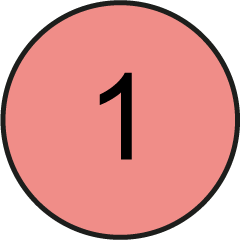 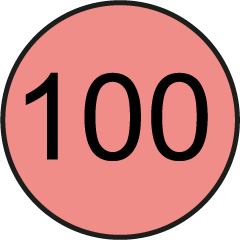 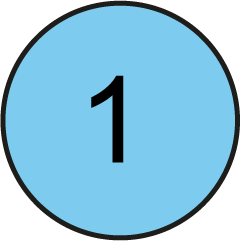 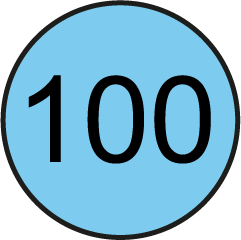 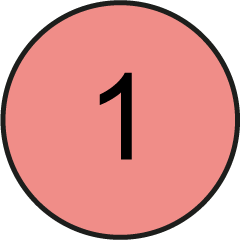 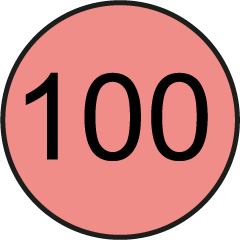 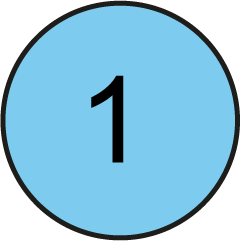 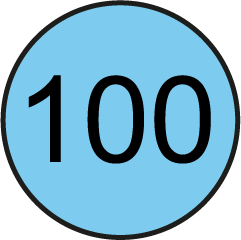 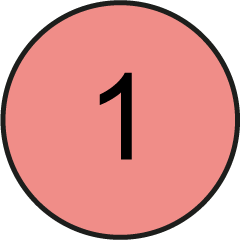 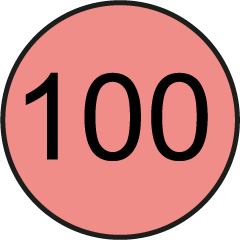 8 + 6 = 14
8 hundreds + 6 hundreds = 14 hundreds
8 + 6 = 14   8 hundreds + 6 hundreds = 14 hundreds
800 + 600 = 1,400
4NF-3 Scaling number facts by 100
= 1,100
600 + 500
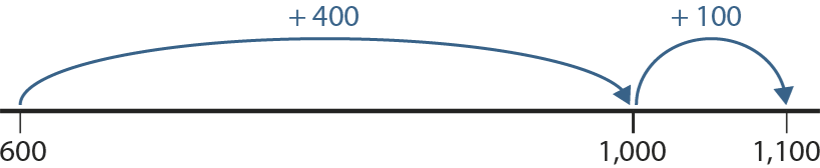 Let’s jump on 500 from 600 using the number line. Think about where might be useful to jump first. Think about your place value knowledge.
If we jump to the next 1,000, how much have we jumped? How much more do we need to jump now? What parts did you partition 500 into? 
Repeat for other multiples of 100 bridging a 1,000, then bridging a multiple of 1,000.
4NF-3 Scaling number facts by 100
What is the same about these part-part-whole models? What is different?
Repeat using similar numbers bridging 10. Ask pupils to draw the corresponding part-part-whole models to bridge 1,000 by adding multiples of 100.
What do you notice?
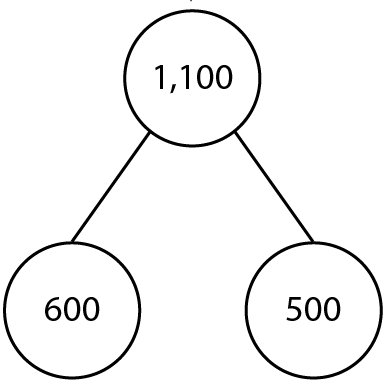 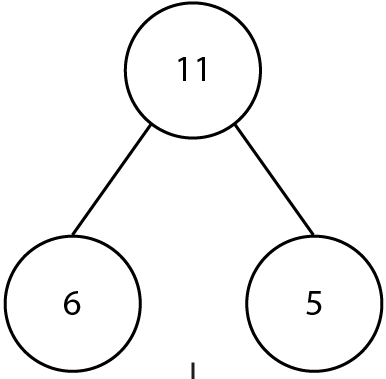 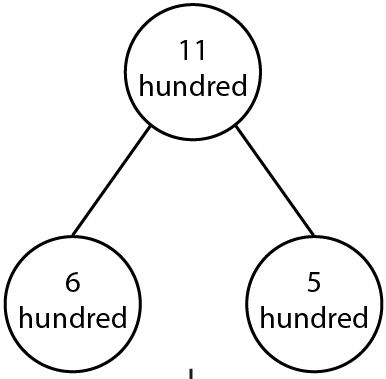 We know there are ten hundreds in one thousand, so 5 hundred plus 6 hundred is equal to 11 hundred is equal to 1 thousand 1 hundred.
4NF-3 Scaling number facts by 100
Click to start the animation. Show me this representation using your tens frames and counters. How will you subtract 5? How many will you subtract first? If you subtract 2 first what are you left with? How many more do you need to subtract now?
Lets try 120 – 50 now. What do you notice?
Can you explain how you can use your knowledge of place value to solve this?
Repeat for other similar number pairs bridging the ten and hundred each time.
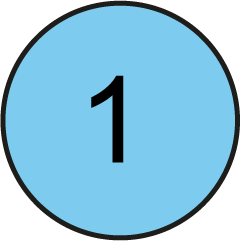 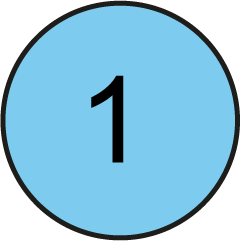 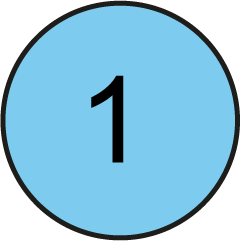 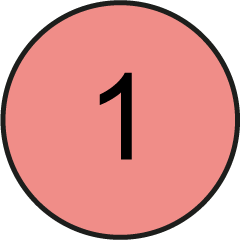 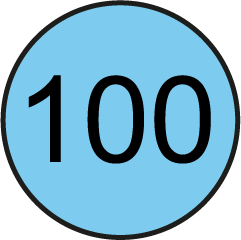 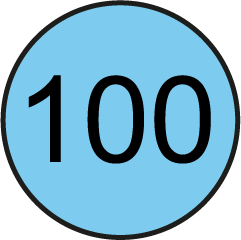 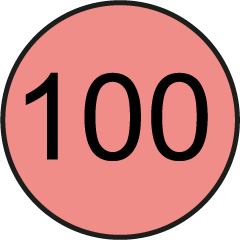 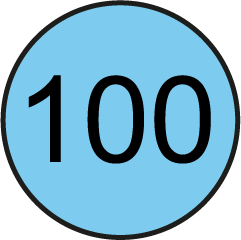 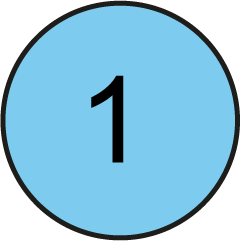 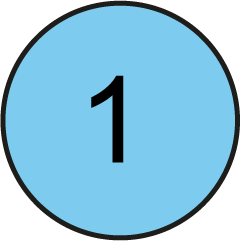 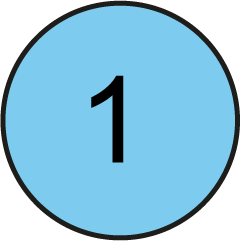 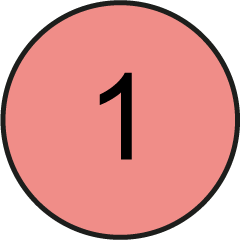 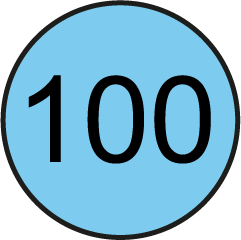 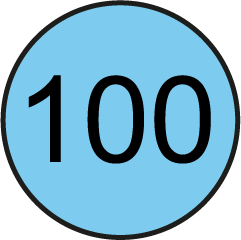 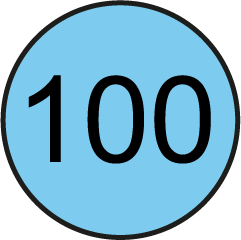 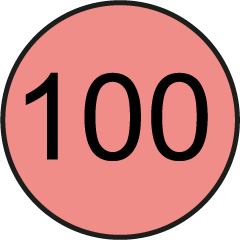 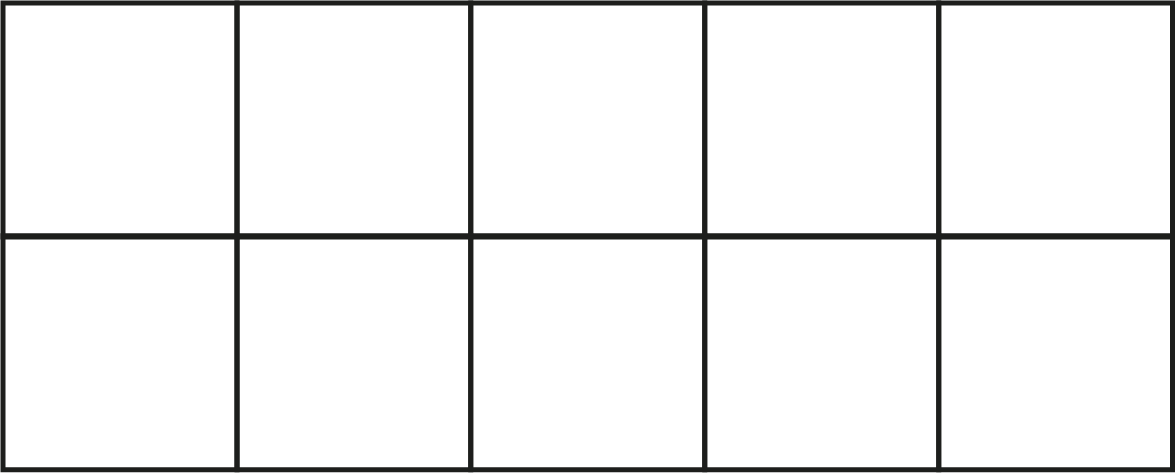 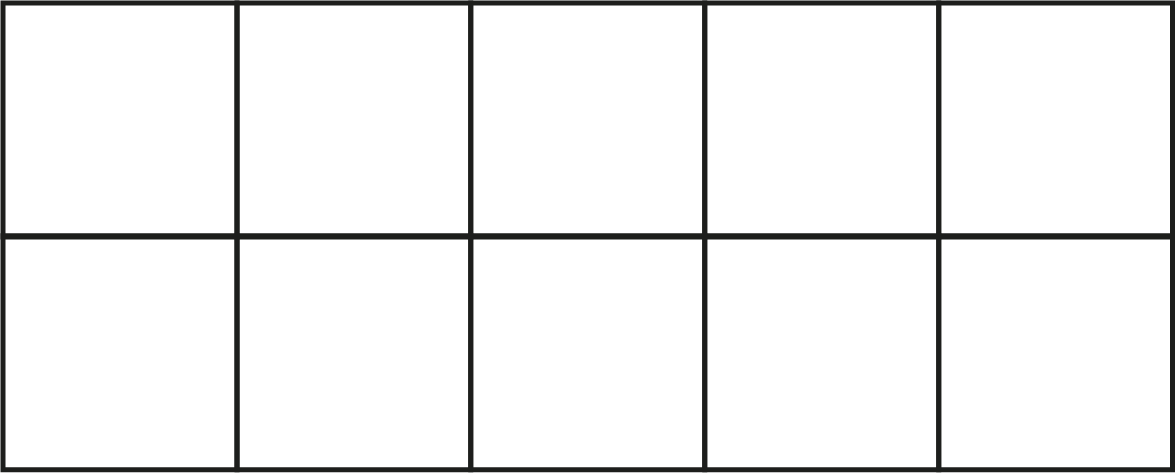 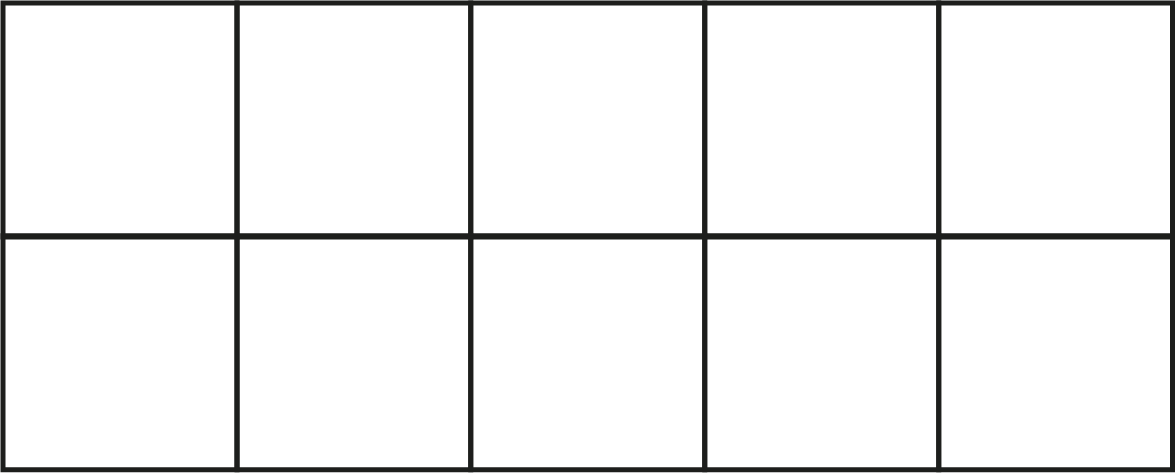 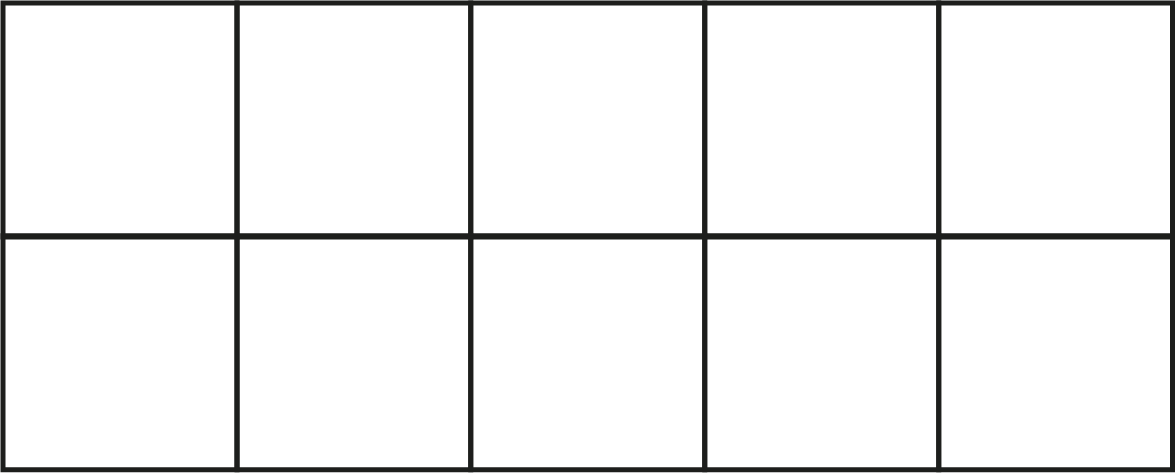 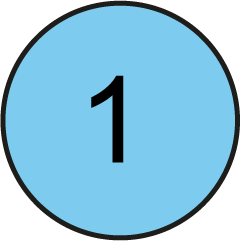 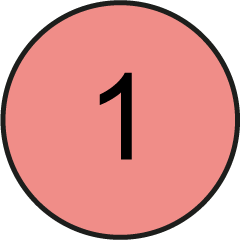 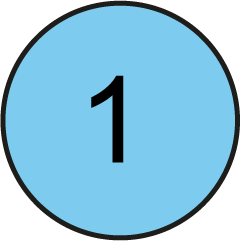 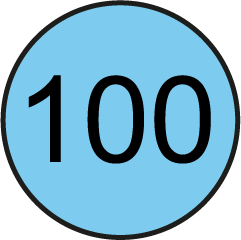 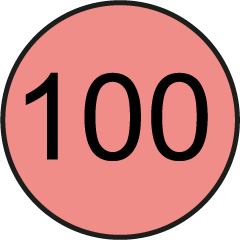 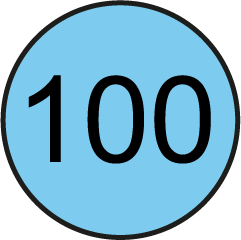 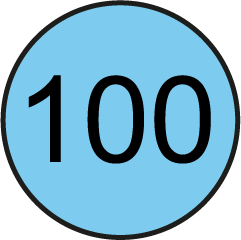 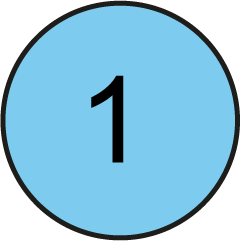 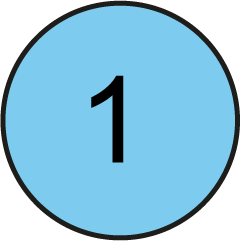 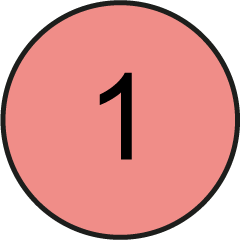 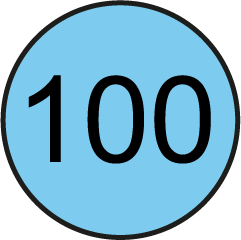 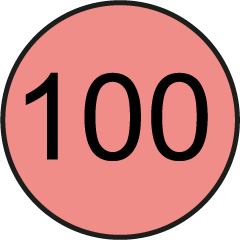 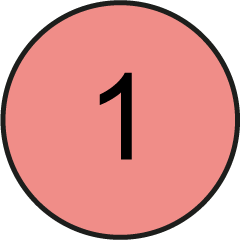 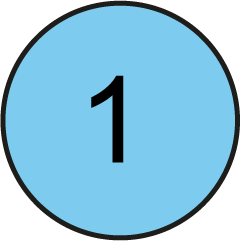 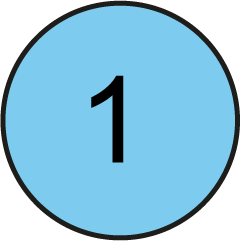 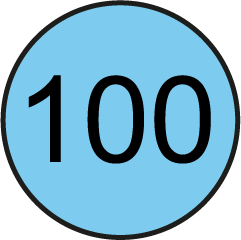 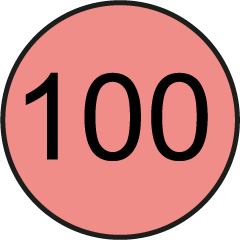 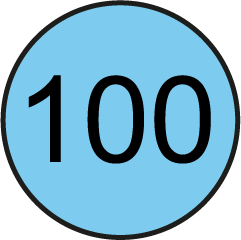 12 – 5 = 7
12 hundreds – 5 hundreds = 7 hundred
1,200 – 500 = 700
4NF-3 Scaling number facts by 100
1,200 − 500
= 700
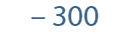 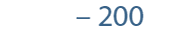 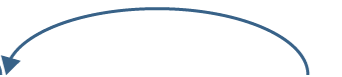 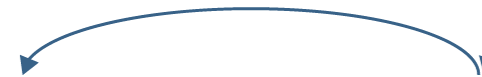 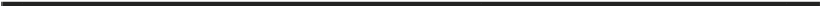 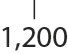 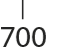 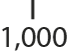 Now look at the number line representation for the last calculation we did. What does each step show? Why is it easier to jump back to 1,000 first?
Repeat for other calculations showing counters and tens frame representation alongside the number line.
We know that there are ten hundreds in one thousand, so one thousand two hundred is equal to twelve hundred. Twelve hundred minus five hundred is equal to seven hundred.
4NF-3 Scaling number facts by 100
What is the same about these part-whole models? What is different?
How are we using our knowledge of place value here?
How else can we say 15 hundred?
Can you write any related facts using these representations and knowledge of place value?
Repeat.
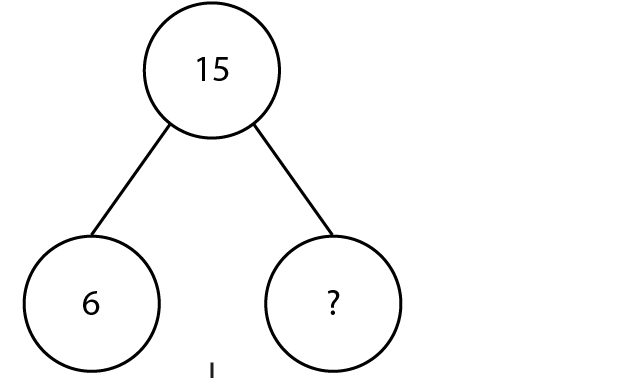 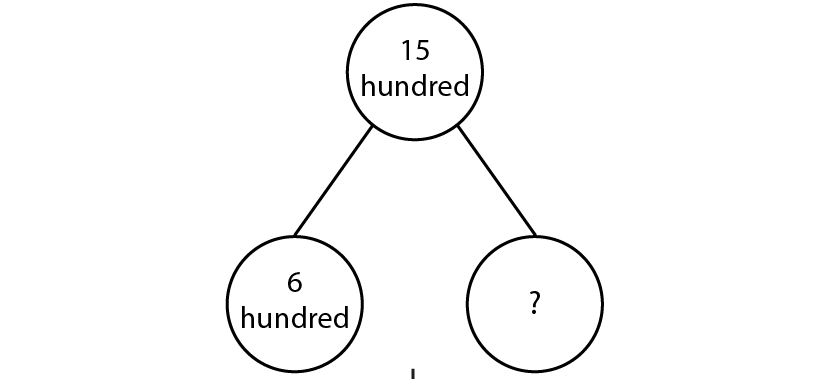 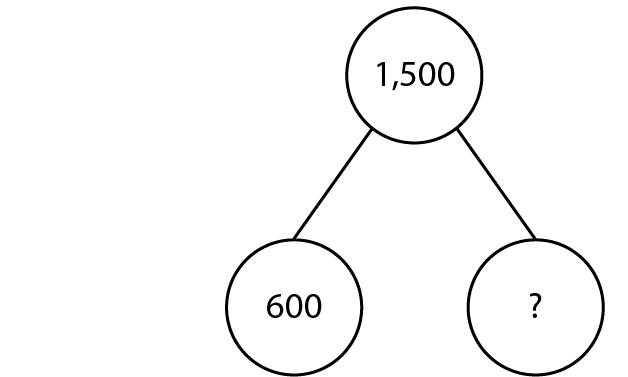 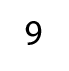 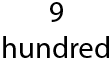 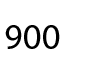 6 + 9 = 15.
6 hundred + 9 hundred = 15 hundred
15 hundred = 1,500
4NF-3 Scaling number facts by 100
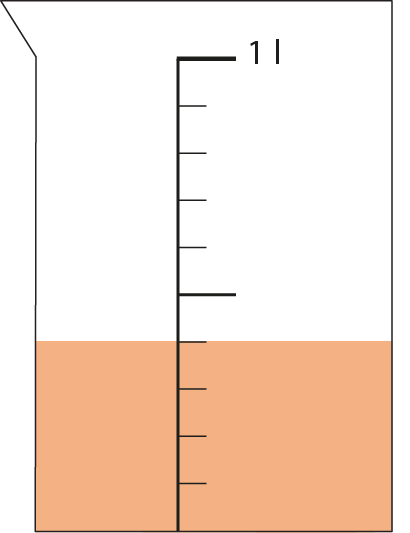 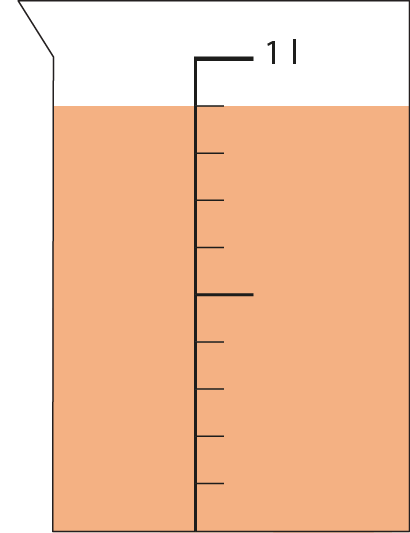 Can you read the scale to find how much liquid in the first jug? And the second jug?
If we add these together, can you write the related fact that will help you solve this calculation?
Could we add to make 1,000 first? What is the best way to do this? If we add on to 900 to make 1,000, how much have we added? How much more do we need to add?
Repeat using other number pairs and other measures contexts including length and mass.
900 ml
400 ml
+
= 1,300 ml
xx
4NF-3 Scaling number facts by 100
Look at these two representations. What is the same/different?
Explain how you can use place value to use the first calculation to solve the second calculation. How else can we say 12 hundred?
What other calculations using multiplication can you write?


Repeat for other similar calculations.
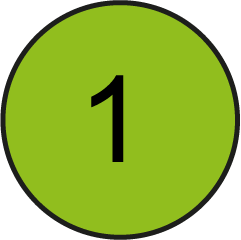 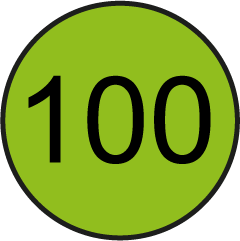 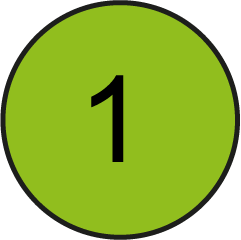 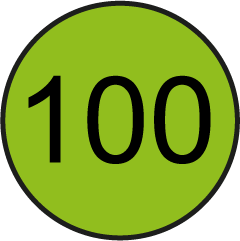 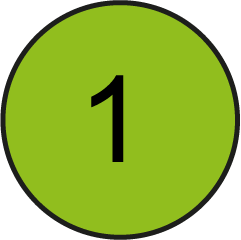 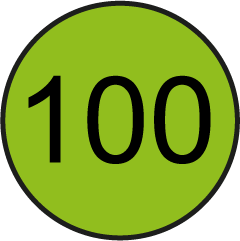 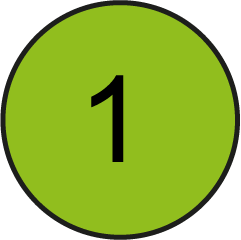 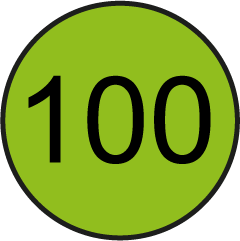 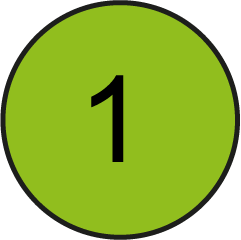 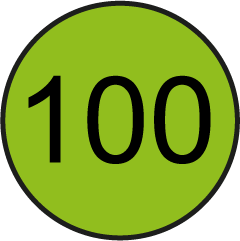 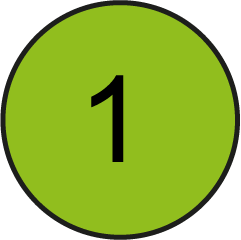 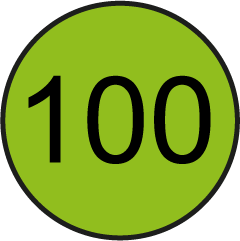 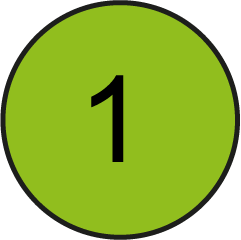 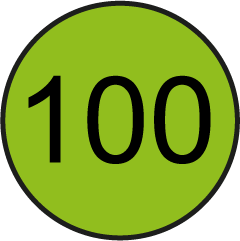 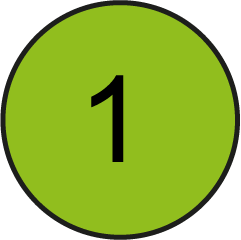 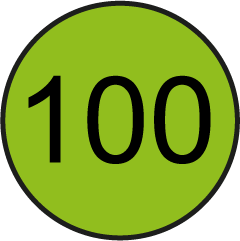 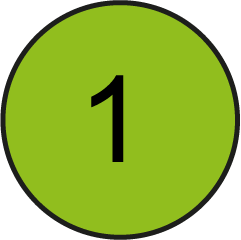 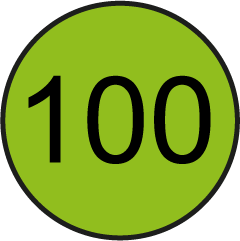 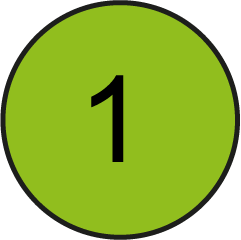 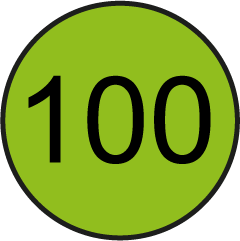 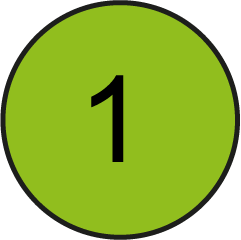 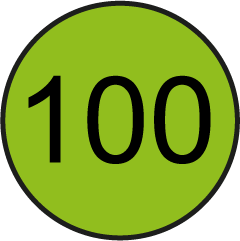 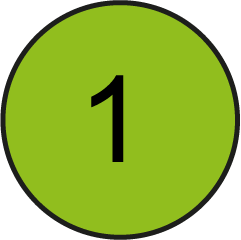 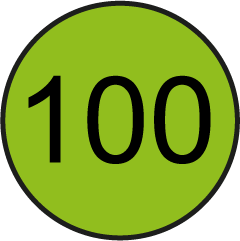 4 times 3 is equal to 12.
3 times 4 hundreds is equal to 12 hundreds.
12 hundreds is equal to 1,200.
4 × 3 = 12
4 × 3 hundreds = 12 hundreds
4 × 300 = 1,200
4NF-3 Scaling number facts by 100
Look at these two representations. What is the same/different?
Explain how you can use place value to use the first calculation to solve the second calculation? 
What other calculations using division can you write?


Repeat for other similar calculations.
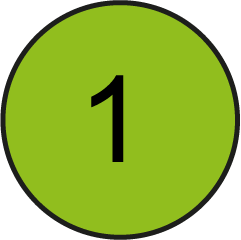 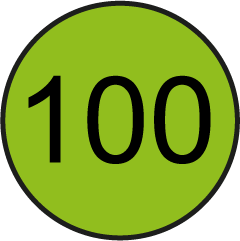 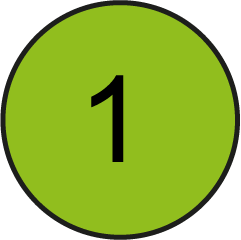 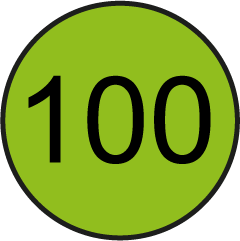 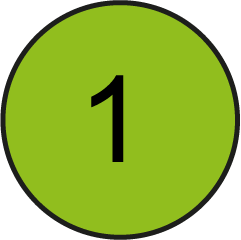 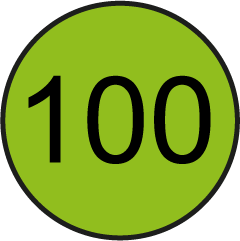 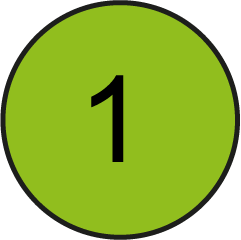 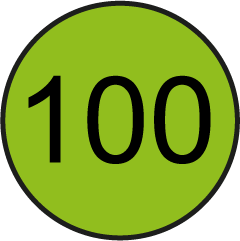 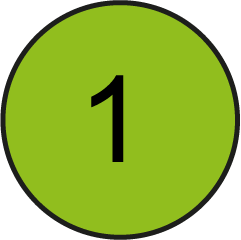 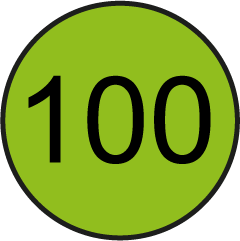 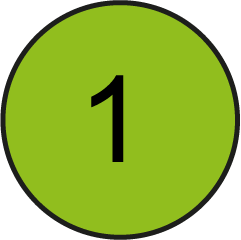 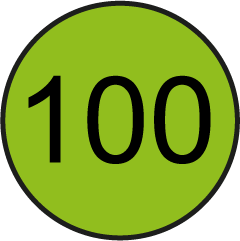 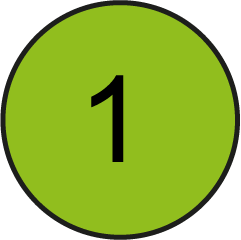 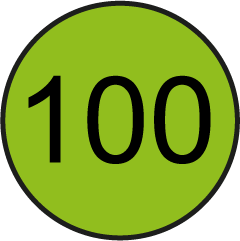 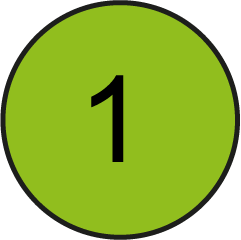 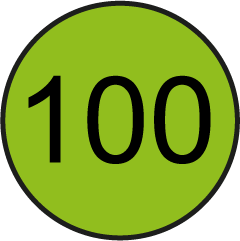 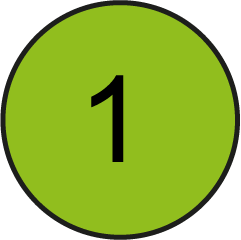 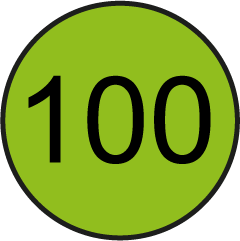 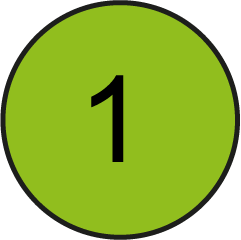 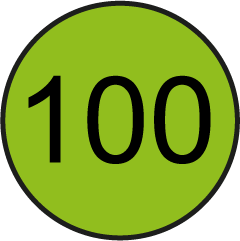 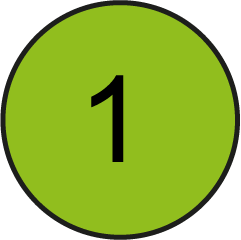 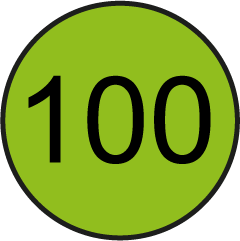 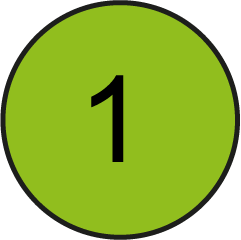 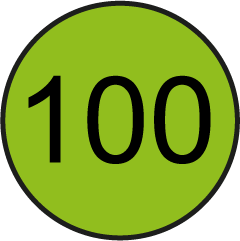 1,200 ÷ 4 = 300
4 times 3 is equal to 12.
3 times 4 hundreds is equal to 12 hundreds.
12 hundreds is equal to 1,200.
1,200 ÷ 300 = 4
xx